Boundaries and Plates
National Geographic Video
Types of Crust
Oceanic Crust
Continental Crust
More dense
Contains more heavy elements like iron and magnesium
Darker in colour
Thinner
Less dense
Contains more light elements like silicon and aluminium
Lighter in colour
Thicker
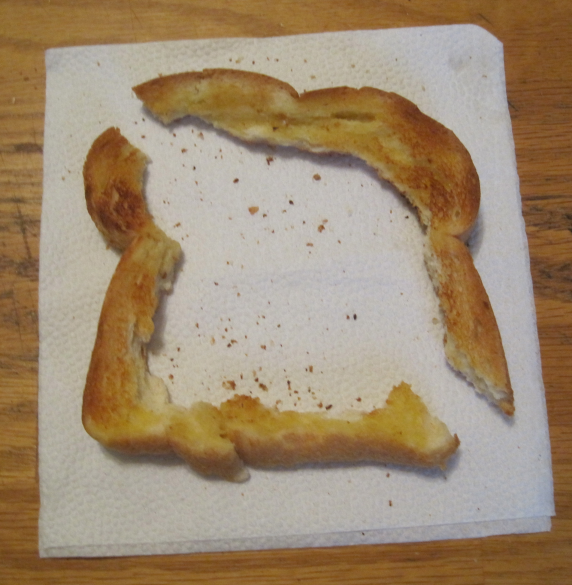 The densities of the types of crust are important when the plates are moving near each other.
Plates
Where are the plates?
7 extremely large plates
10 medium sized plates
60 smaller sized plates
Name the 7 major plates
___________________
___________________
___________________
___________________
___________________
___________________
___________________
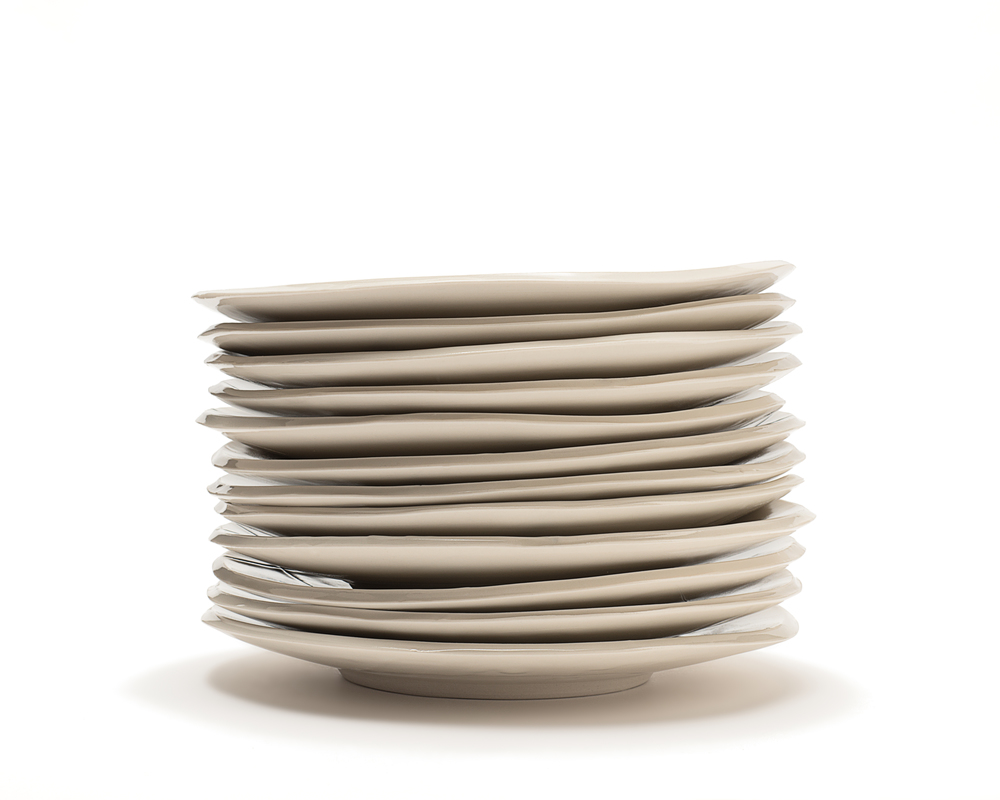 Major plates
Label Worksheet
Boundaries
Diverging
Converging
Oceanic Crust with Continental Crust
Continental Crust with Continental Crust
Oceanic Crust with Oceanic Crust

Transform
Diverging
Key Facts:
When plates move away from each other.

Causes rifting to form which is filled with magma that cools and becomes new plate.
Called constructive boundaries.

Form non-violent volcanos

Ocean ridges are all diverging boundaries
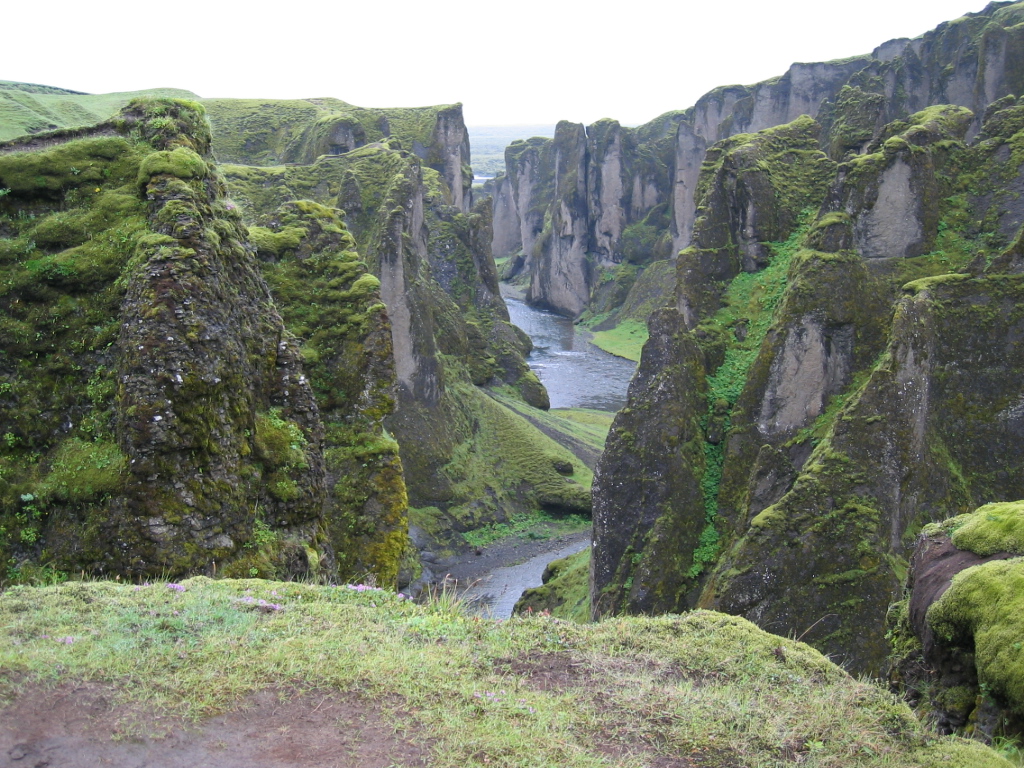 Interesting Diverging boundary
The Mid-Atlantic Ridge runs through Iceland. 
So the Island is continuing to get wider and wider.
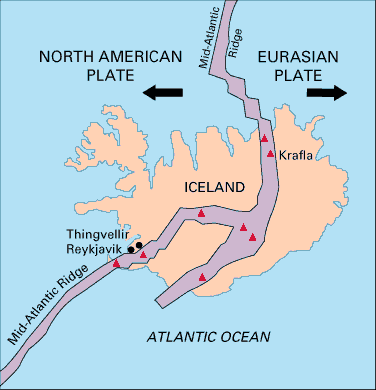 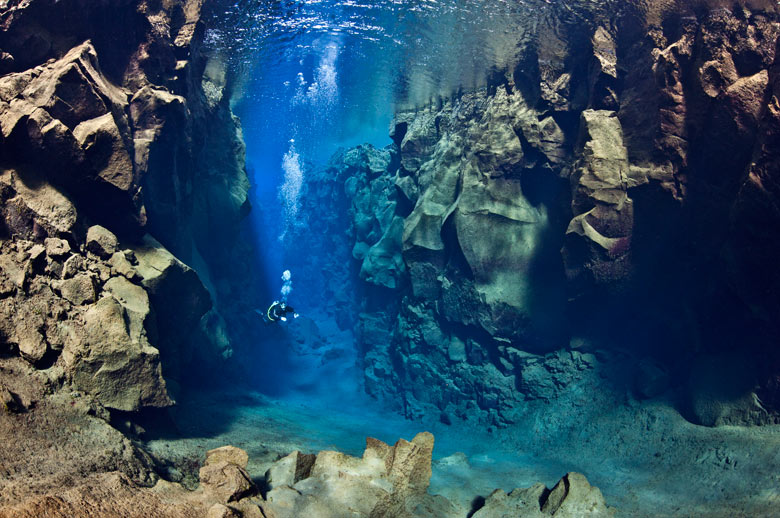 [Speaker Notes: Youtube: Mid Atlantic Ridge https://www.youtube.com/watch?v=sgDM6m0lUGY]
Dating
Converging
Kinaesthetic Activity
Heavy Tectonic Plate
Foam Tectonic Plate
Gell (Mantle)

Use these to demonstrate interactions between plates.
Key Facts
When two plates collide with each other

Also known as destructive boundaries because it destroys rock.

3 Types of crust interactions

Oceanic Crust with Continental Crust

Continental Crust with Continental Crust

Oceanic Crust with Oceanic Crust
[Speaker Notes: Ring of Fire: https://youtu.be/CCAxQ6tyvFQ?t=5m]
Summary Table
Oceanic Crust with Continental Crust
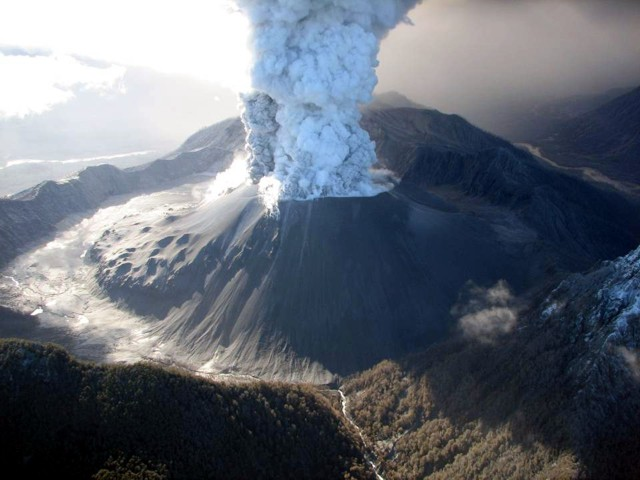 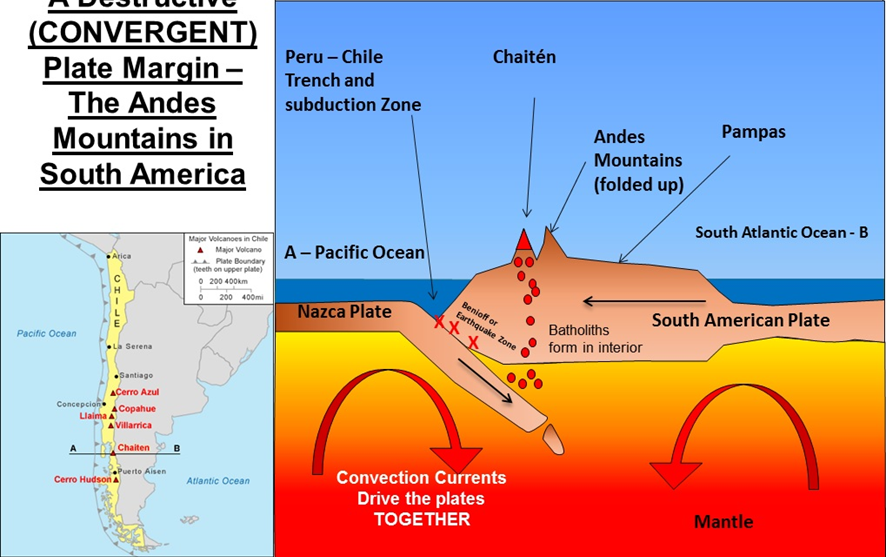 Interaction: The denser oceanic plate sinks under the lighter continental plate.

The continental plate subsequently becomes distorted forming:
Fold mountains
i.e. Andes mountains
Trenches
Violent volcanoes
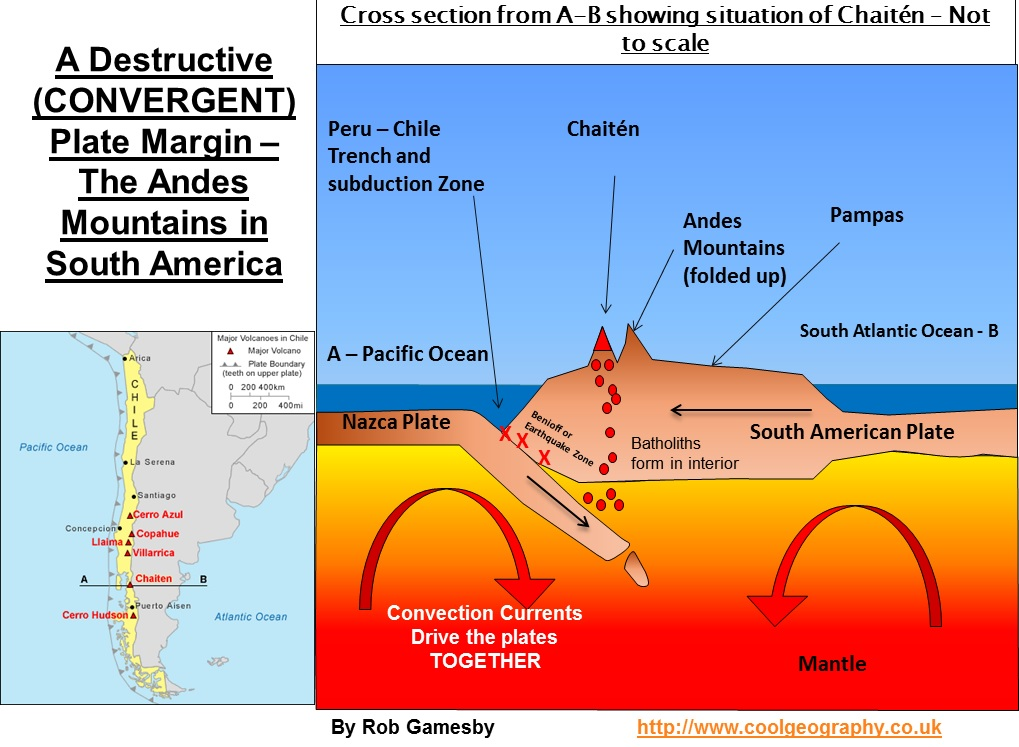 [Speaker Notes: Ring of Fire: https://youtu.be/CCAxQ6tyvFQ?t=5m]
Continental with Continental
Interaction: Both are pushed upward 
Form: very high mountain ranges
I.e. Indian and Eurasian plates = Himalayas
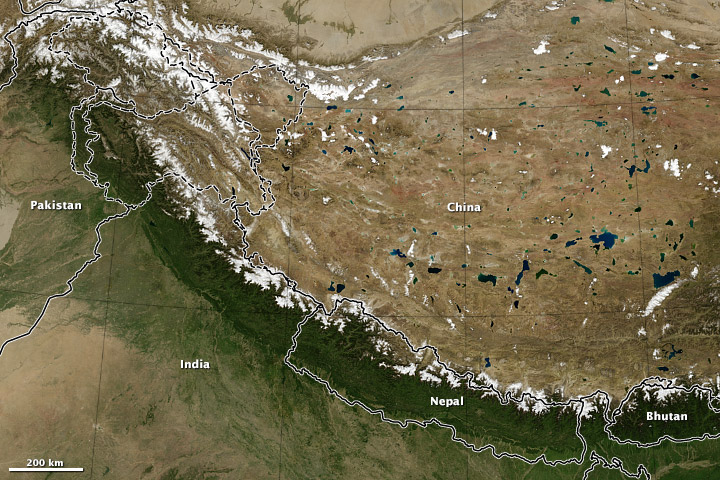 Eurasian Plate
Indian Plate
[Speaker Notes: Youtube: Flying from Mt.Everest Red Bull - https://www.youtube.com/watch?v=h_k8LsJDGlM
Ring of Fire: https://youtu.be/CCAxQ6tyvFQ?t=5m]
Oceanic with Oceanic
Interaction: The fastest moving plate subducts beneath the slower moving plate 
Forming: A deep trench.
A chain of islands (island arc) forms from the magma 
i.e. Mariana trench – Pacific plate and Mariana plate = Mariana Islands
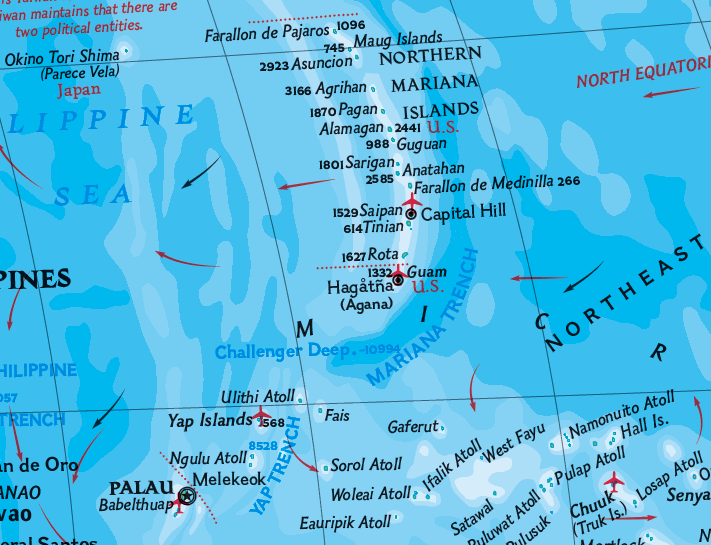 [Speaker Notes: Ring of Fire: https://youtu.be/CCAxQ6tyvFQ?t=5m]
Transform
Where plates slide parallel to each other but in opposite directions.

Normally the plates move slowly, but a sudden slip will cause earthquakes.

Usually has 
Fold mountains 
Fault lines (cracks).
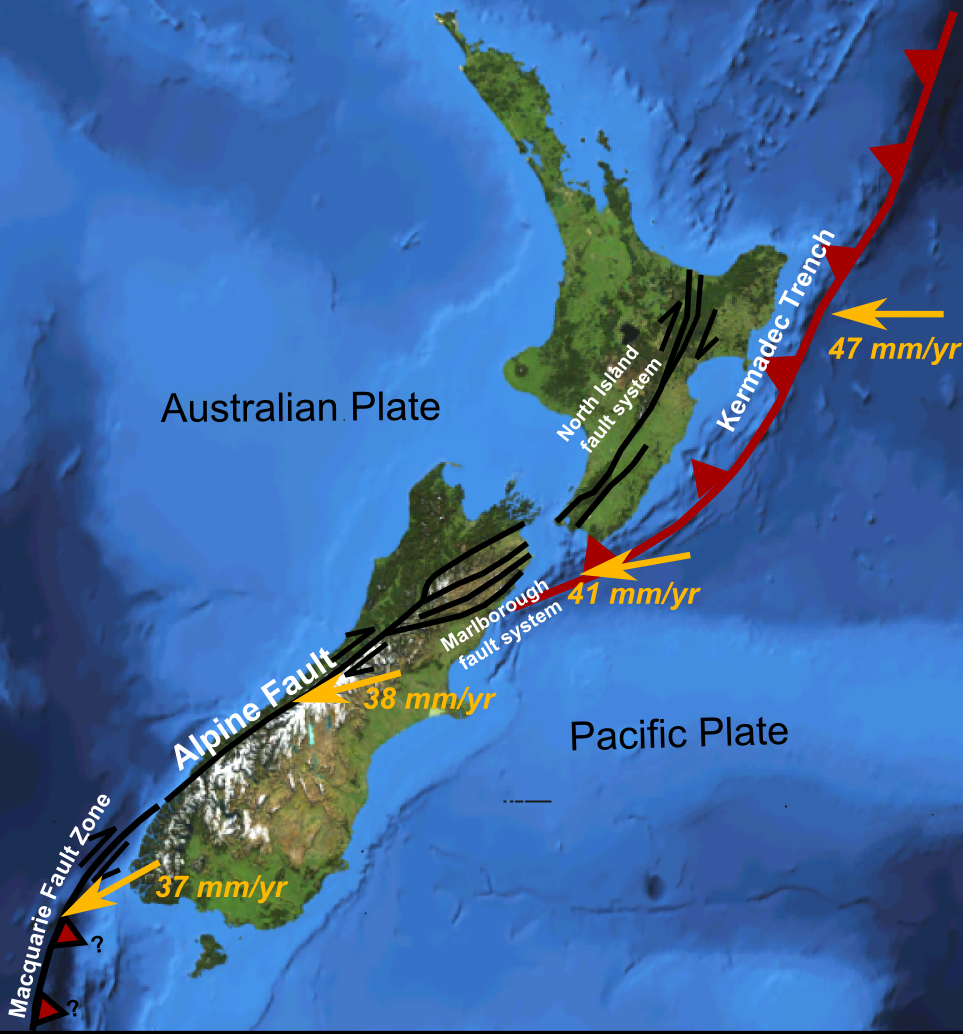 San Andreas Fault Line
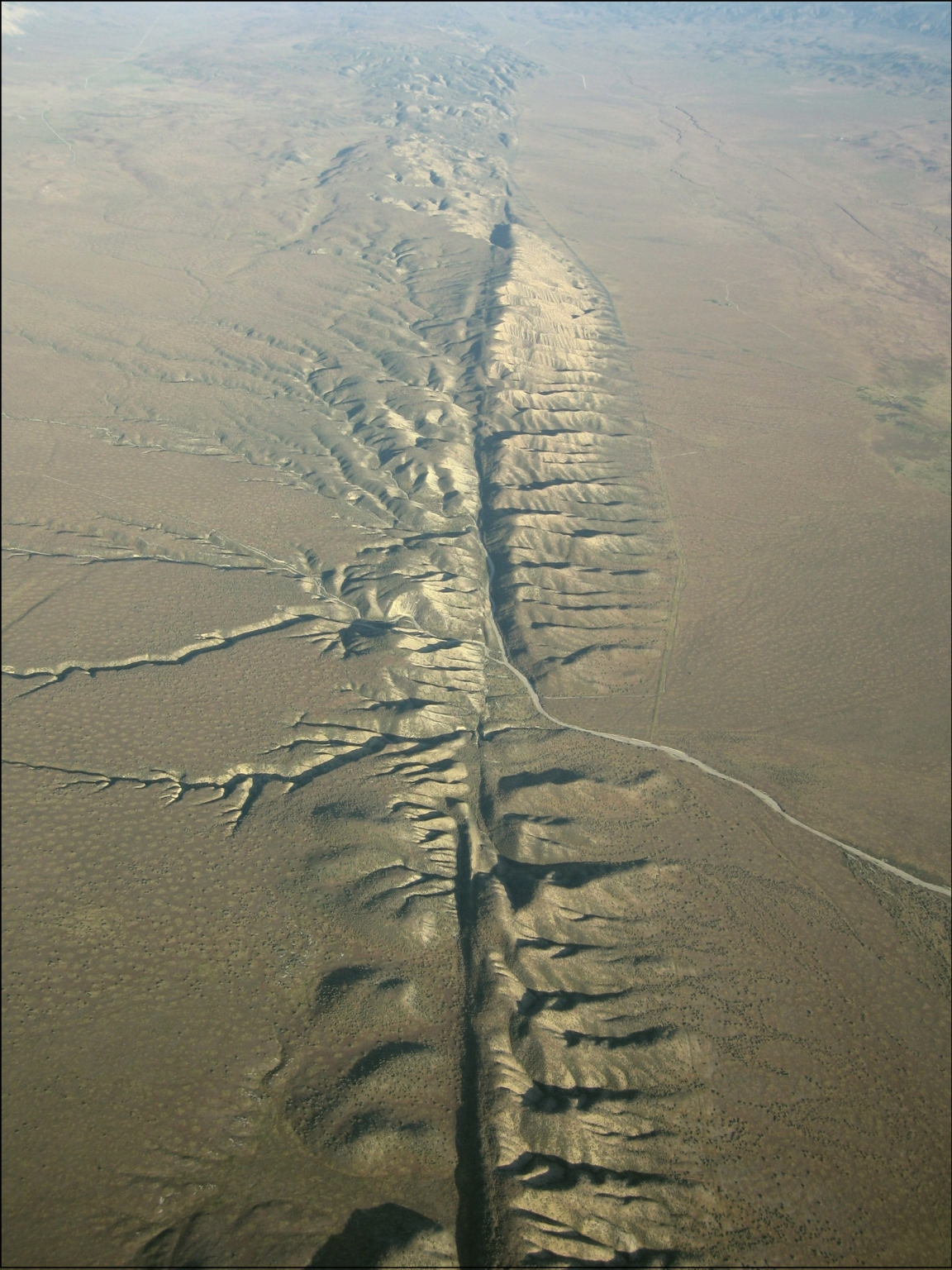 [Speaker Notes: San Andreas Fault Discovery Channel: https://www.youtube.com/watch?v=ZxPTLmg0ZCw]
Practical Activity
Practical Activity:Plasticine Boundaries
Students to create models of the three types of plate movement.
Use one colour for the asthenosphere and one for the crust.
Students take a photo using device and add labels and arrows using photo editor.
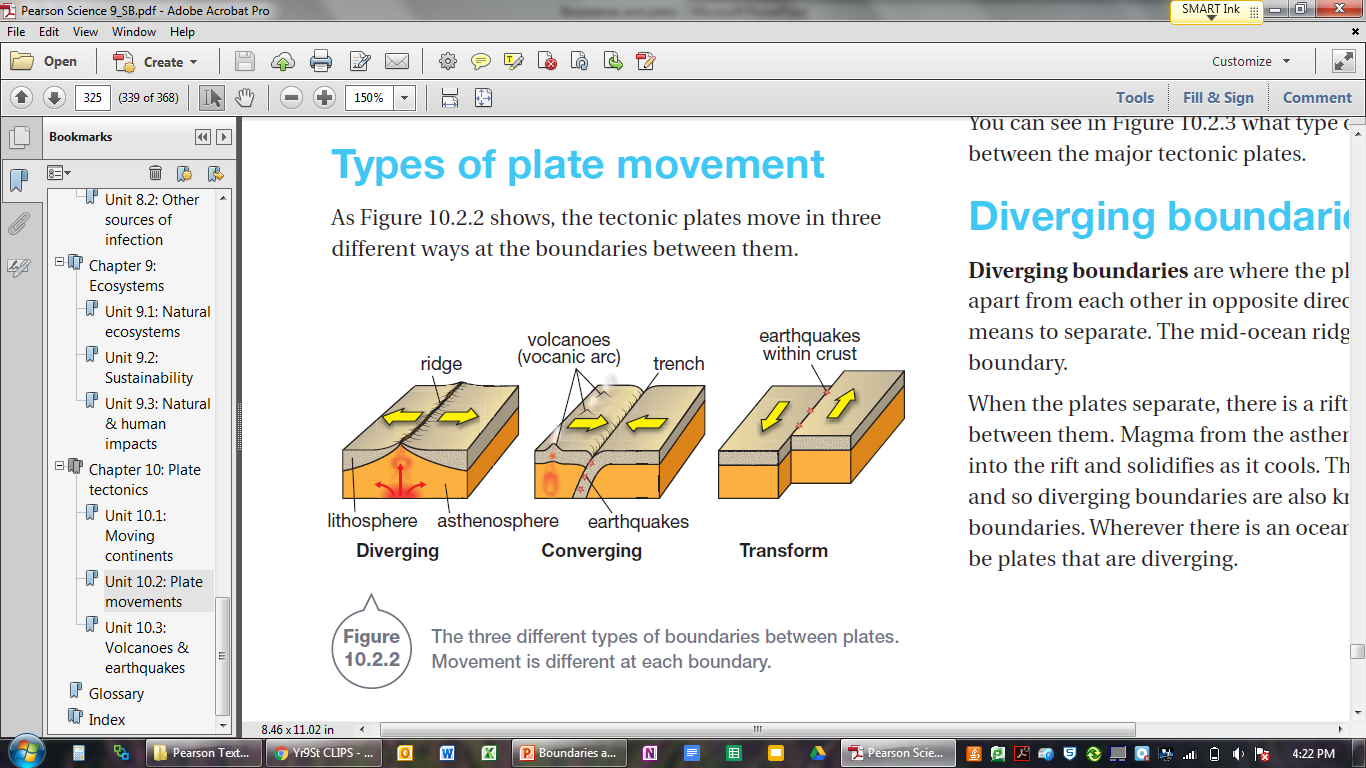 End